Il “Moltilplicatore” art.3 c.7 D. Lgs 165/97,  “sei scatti” art. 4 D. Lgs 165/97  e maggiorazione dei serviziRelatore: Celani Candido
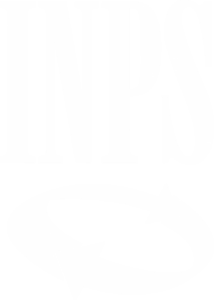 Tavolo formativo trattamenti pensionistici
Tavolo formativo trattamenti pensionistici | 14/02/2020
D. L.gs 165/97 art. 3 co. 7 “moltiplicatore”
“Per il personale di cui all’ art. 1 escluso dall’ applicazione dell’ istituto dell’ ausiliaria che cessa dal servizio per raggiungimento dei limiti di età previsto dall’ ordinamento di appartenenza e per il personale militare che non sia in posseso dei requisiti psico-fisici per accedere o permanere nella posizione di ausiliaria il cui trattamento di pensione è liquidato in tutto o in parte con il sistema contributivo di cui alla legge  8 Agosto 1995 nr. 335 , il montante dei contributi è determinato con l’ incremento di un importo pari a 5 volte la base imponibile dell’ ultimo anno di servizio moltiplicata per l’aliquota di computo della pensione. Per il personale delle Forze di polizia ad ordinamento militare il predetto incremento opera in alternativa al collocamento in ausiliaria, previa opzione dell’interessato.”
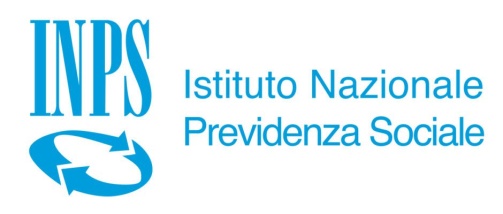 2
Tavolo formativo trattamenti pensionistici | 14/02/2020
Riferimenti normativi
Decreto Legislativo 165/97 
Decreto Legislativo 29 Maggio 2017 nr. 94
Circolare INPS nr. 6/2005
Nota INPS del 14/12/2017 della Direzione Centrale Pensioni
Messaggio Hermes nr. 20238 del 10/12/2013
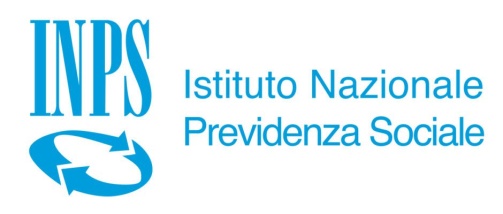 3
Tavolo formativo trattamenti pensionistici | 14/02/2020
Personale interessato all’ applicazione del beneficio
Personale delle Forze di Polizia ad ordinamento militare (Carabinieri e Guardia di Finanza) il predetto incremento opera in alternativa al collocamento in ausiliaria , previa opzione dell’ interessato.
Personale “militare” (Esercito, Aereonautica, Marina Militare) il predetto incremento opera in alternativa al collocamento in ausiliaria , previa opzione dell’ interessato.
Personale civile che comunque rientra nei benefici di cui all’ art.3 comma 7 del D.LGs 165/97 (Corpo  Nazionale dei Vigili del Fuoco).
Personale della Polizia di Stato 
Personale militare che al raggiungimento del limite di età non sia in possesso dei requisiti psico – fisici per accedere o permanere in ausiliaria
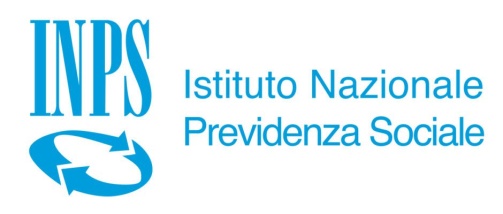 4
Tavolo formativo trattamenti pensionistici | 14/02/2020
Personale “militare”
Con l’ applicazione del D.Lgs 20/05/2017 nr. 94 di riordino dei ruoli e delle carriere del personale delle Forze armate , in particolare l’art. 10, comma 2 è stata disposta la modifica dell’ art. 3, comma 7, ultimo periodo del D.Lgs 30/04/1997 nr. 165 , in particolare si è esteso a tutto il personale delle Forze armate (Esercito , Marina , Aereonautica) l’applicabilità dell’ istituto del « moltiplicatore» in alternativa al collocamento in ausiliaria.
Dal 07 luglio 2017, data di entrata in vigore del D.Lgs 94/2017 il personale militare che è collocato nella posizione di ausiliaria ed il cui trattamento pensionistico è liquidato in tutto o in parte con il sistema contributivo può optare , in alternativa al collocamento in ausiliaria , per l’ incremento del montante individuale contributivo, calcolato con l’istituto del «moltiplicatore».
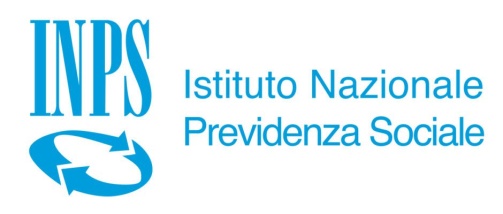 5
Tavolo formativo trattamenti pensionistici | 14/02/2020
Tale opzione potrà essere esercitata nelle seguenti ipotesi di cessazione dal servizio attivo:
Raggiungimento dei limiti di età previsto per il grado ed il ruolo di appartenenza;
A domanda , per gli ufficiali in aspettativa per riduzione dei quadri (ARQ) a condizione che abbiano maturato I requisiti per la pensione di anzianità;
A domanda a condizione di aver prestato non meno di 40 anni di servizio militare effettivo;
A domanda, nel caso il militare si trovia non più di cinque anni dal raggiungimento del limite di età e sempre che abbia maturato i requisiti per la pensione di anzianità (cd. Scivolo art. 2229 Co. 1 del C.O.M.)
A domanda , al termine del mandato triennale per le Autorità di Vertice
Per il personale militare che cessa per limiti di età e non sia in possesso dei requisiti psico – fisici per accedere o permanere in ausiliaria si applica l’ istituto del “moltiplicatore”.
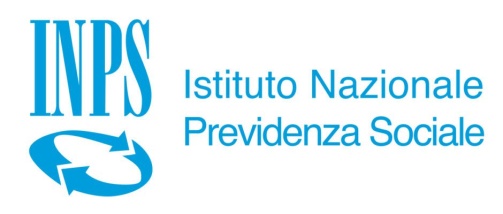 6
Tavolo formativo trattamenti pensionistici | 14/02/2020
Effetti sul trattamento pensionistico
Tale incremento, come recita la norma,  entra a far parte nel calcolo del montante contributivo nei seguenti casi:
pensione interamente contributiva;
pensione calcolata con un sistema “misto” per quanto riguarda la quota contributiva .
Non può essere considerata una quota “aggiuntiva” al trattamento pensionistico, da aggiungere dopo aver determinato il trattamento meno favorevole (cd. doppio calcolo).
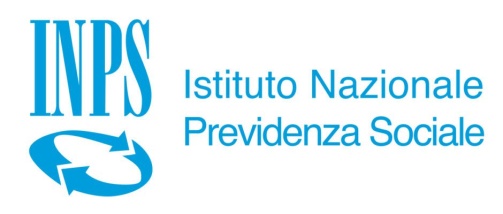 7
Tavolo formativo trattamenti pensionistici | 14/02/2020
Effetti sulle pensioni pro rata 2012
Per le cessazioni dal 01/01/2012 con un anzianità contributiva superiore a 40 anni, da liquidare in un sistema contributivo pro rata 2012 (legge 214/2011) , così come rivisto dalla legge 190 del 2014 (art. 1 commi 707 e 708) viene attribuito il trattamento meno favorevole tra:
la pensione con calcolo contributivo pro quota 
la pensione con il calcolo interamente retributivo con l’ applicazione dell’ aliquota di rendimento ad oltranza (circolare INPS 74 del 10/04/2015)
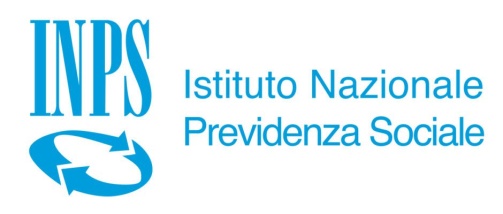 8
Tavolo formativo trattamenti pensionistici | 14/02/2020
In particolare
Su una pensione calcolata in pro rata 2012         SI  
incremento figurativo di cui all’ art. 3 c. 7 del D.lgs 165/97 nella       determinazione della quota C di pensione (pensione : Quota A+B+C)
Su una pensione interamente retributiva         NO
 incremento figurativo di cui all’ art. 3 c. 7 del D.lgs 165/97 in quanto manca la quota C di pensione (pensione: quota A+B)
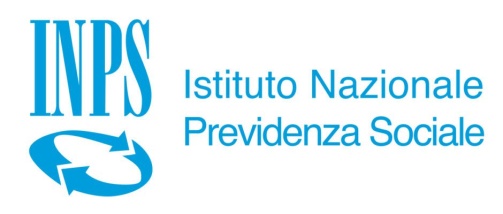 9
Tavolo formativo trattamenti pensionistici | 14/02/2020
Base imponibile
La base imponibile da prendere in considerazione, cui applicare la norma, è indicata dal legislatore ed è la“base imponibile nell’ ultimo anno di servizio”
In particolare essendo un sistema interamente contributivo, su cui si lavora per “cassa”, la base imponibile che viene presa in considerazione è quella relativa all’ ultimo anno solare. Se inferiore ai 12 mesi: 
si annualizza 
si moltipliaca per 5 
si aggiunge alla contribuzione dell’ anno di cessazione
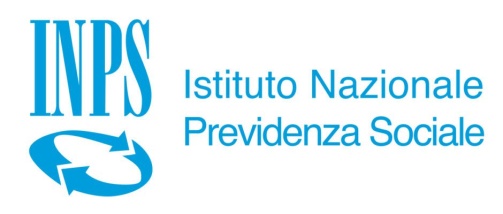 10
Tavolo formativo trattamenti pensionistici | 14/02/2020
Voci economiche che formano la base pensionabile
La base imponibile su cui calcolare la maggiorazione, di cui all’ art. 3 comma 7 del D.Lgs 165/97, è formata dalle seguenti voci economiche:
Stipendio annuo comprensivo di tredicesima mensilità
Scatti di cui all’art. 4 D.Lgs 165/97 (aumento figurativo pari al 15% della voce stipendiale)
Altre voci stipendiali percepite 
Comptenze accessorie (effettivamente percepite nell’anno) per la parte eccedente il 18%
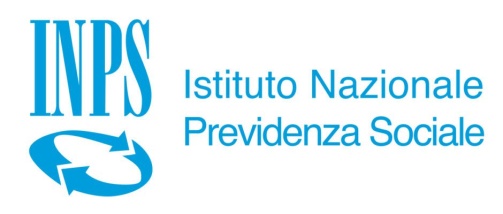 11
Tavolo formativo trattamenti pensionistici | 14/02/2020
ART.4 C. 2 DEL D.LGS. 165/97 “SEI SCATTI AGGIUNTIVI”
Sono attribuiti sei aumenti periodici, ciascuno del 2,50%  in aggiunta alla base pensionabile, così come previsto dall’art. 13 del D.Lgs 503/92 calcolati all’ atto della cessazione dal servizio per qualsiasi causa determinata.

Gli aumenti periodici della base pensionabile incidono in maniera differente sull’ ammontare del trattamento pensionistico e sulle modalità del relative versamento contributivo a seconda del sistema pensionistico che si applica
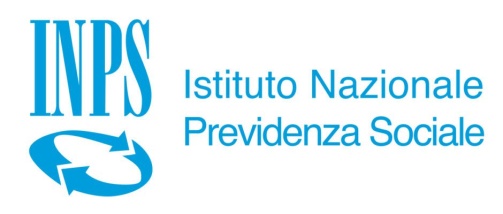 12
Tavolo formativo trattamenti pensionistici | 14/02/2020
Personale del comparto destinatario del beneficio
Forze Armate (Esercito, Marina, Aereonautica)
Arma dei Carbinieri 
Guardia di Finanza
Polizia penitenziaria (per il DAP solo al personale con funzioni di polizia) 
Polizia di Stato 
N.B. questa disposizione non si applica ai Vigili del Fuoco
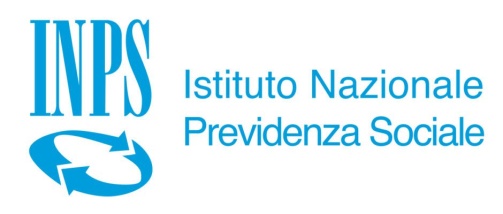 13
Tavolo formativo trattamenti pensionistici | 14/02/2020
Per il personale non dirigente e direttivo senza trattamento dirigenziale 
I sei scatti vengono calcolati sulle seguenti voci economiche :

Stipendio parametrato
Eventuale R.I.A.
Eventuale assegno personale 
Eventuali scatti legge 539/50
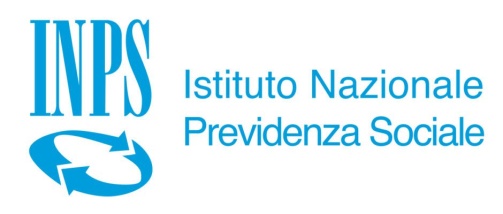 14
Tavolo formativo trattamenti pensionistici | 14/02/2020
Per il personale direttivo con trattamento stipendiale dirigenziale e per il personale dirigente 

I sei scatti vengono calcolati sulle seguenti voci economiche :
Sull’ ultimo stipendio per classi e scatti 

Il beneficio deve essere “aggiunto”alle quote A+B già determinate senza tener conto del beneficio stesso e senza operare la maggiorazione del 18% di cui alla legge 177/76
Per l’attribuzione dei sei scatti stipendiali, a seconda del motivo di cessazione, il militare deve pagare i relativi contributi previdenziali
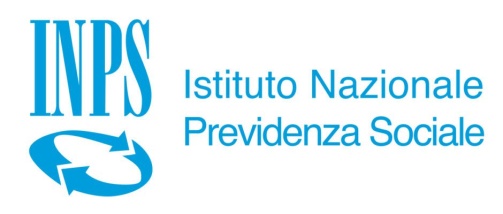 15
Tavolo formativo trattamenti pensionistici | 14/02/2020
LIQUIDAZIONE DELLA PENSIONE IN UN SISTEMA DI CALCOLO “misto 2012” (retributivo + contributivo dal 01/01/2012)
Maresciallo Capo della G.di F. cessato dal servizio per dimissioni dal 09/2012
Stipendio € 16.000,00
Vacanza contrattuale € 150,00
R.I.A. € 1.500,00
Per un totale di € 17.650,00
Stipendio parametrato + I.I.S. 
€ 17.650,00 + 6.445,80 = € 24.095,80 X 15% = € 3.614,37
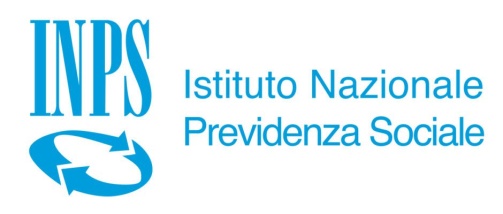 16
Tavolo formativo trattamenti pensionistici | 14/02/2020
Entrata in vigore del D.L. 201/2011
La pensione viene calcolata in «pro quota»
Art. 24 comma 2 D.L. 201/2011 (Legge 214/2011) …. A decorrere dal primo gennaio 2012 , con riferimento alle anzianità contributive maturate a decorrere da tale data, la quota di pensione corrispondente a tali anzianità è calcolata secondo il sistema contributivo.
Di conseguenza anche coloro che al 31/12/1995 avevano maturato un’ anzianità contributiva di almeno diciotto anni vedono la propria pensione calcolata in pro quota
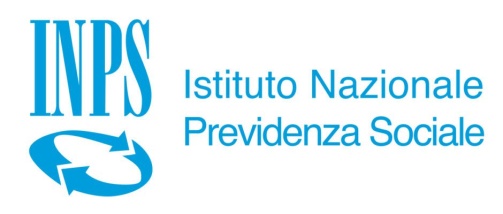 17
Tavolo formativo trattamenti pensionistici | 14/02/2020
I sei scatti aggiuntivi vengono corrisposti “ in aggiunta alla basepensionabile”. L’ importo così determinato , rapportato all’ aliquota pensionistica totale, deve essere aggiunto alle quote A e B senza tener conto del beneficio medesimo e senza operare la maggiorazione del 18%
Maresciallo Capo con un servizio utile alla cessazione di anni 39 e mesi 02
Aliquota alla cessazione 0,80
Al 31/12/1992 ha maturato 17 anni e 02 mesi 
Coefficiente al 31/12/1992 = 0,38900
Al 31/12/1997 ha maturato anni 23 mesi 02 
Coefficiente  al 31/12/1997 = 0,55400
Differenza coefficenti 1992 – 1997 = 0,16500
Differenza coefficenti 1997 -2011 = 0,24600
Retribuzione pensionabile alla cessazione € 39.000,00
Retribuzione media dal 01/09/2002 di € 41.000,00
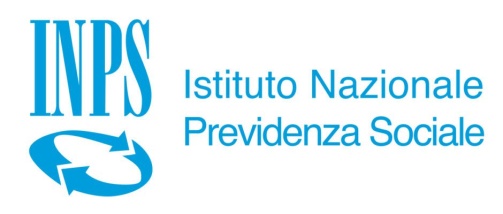 18
Tavolo formativo trattamenti pensionistici | 14/02/2020
Prima quota di pensione 
Retribuzione pensionabile alla cessazione per il coefficiente al 31/12/1992
€ 39.000,00 x 0,38900 = € 15.171,00
Seconda quota di pensione 
R.M.P. per la differenza dei coefficenti 1992 – 1997 + R.M.P. per la differenza dei coefficenti 1997 - 2011
€ 41.000,00 x 0,16500 = € 6.765,00          per un totale di
€ 41.000,00 x 0,24600 = € 10.086,00        € 16.851,00
Prima e seconda quota di pensione : € 32.022,00 
In “aggiunta” alla base pensionabile vengono attribuiti i sei scatti per l’ aliquota alla cessazione € 3.614,37 x 0,80 = € 2891,49
Base pensionabile pari ad € 32.022,00 + 2.891,49 = € 34.913,49
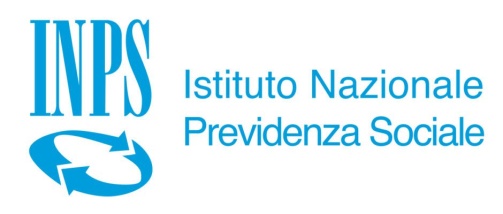 19
Tavolo formativo trattamenti pensionistici | 14/02/2020
Tutto ciò al 31/12/2011, MA dal 01/01/2012
L’ aliquota pensionistica maturata al 31/12/2011 non può essere ulteriormente incrementata in quanto dal 2012 la quota di pensione si calcola su un sistema interamente contributivo.
Nel caso che la massima anzianità contributiva già sussista al 31/12/2011 il calcolo contributivo consente di valorizzare gli incrementi di pensione che non potrebbero essere valorizzati con il sistema retributivo
L’ istituto dei sei scatti viene trasformato in un aumento figurativo pari al 15% dello stipendio e si somma alla retribuzione imponibile per il calcolo del montante.
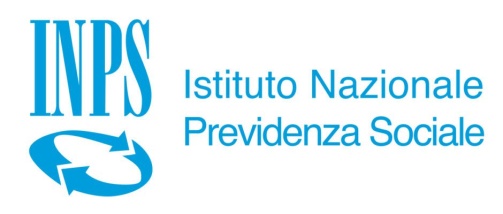 20
Tavolo formativo trattamenti pensionistici | 14/02/2020
Entrata in vigore del D.L. 201/2011
La pensione viene calcolata in «pro quota» , nel nostro caso , calcolo retributivo al 31/12/2011, contributivo puro dal 01/01/2012
 cessato dal 01/09/2012 a domanda , con un periodo contributivo pari a 240 giorni
R.M.P. = € 39,000,00 + 13^ = € 42.250,00
Importo calcolato dei sei scatti rapportato in tredicesimi:
 € 3.614,37/12*13 = € 3.915,56
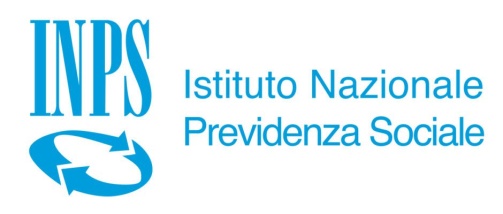 21
Tavolo formativo trattamenti pensionistici | 14/02/2020
La R.M.P. più l’ importo dei sei scatti rapportato al periodo dà l’imponibile dell’ anno 2012
  € 42.250,00 + € 3.915,56 = €46.165,56:360 * 240 = € 30.777,04
L’ imponibile dell’ anno corrente per l’aliquota di computo (33%) dà il montante contributivo dell’ anno corrente 
   € 30.777,04 x 33% = € 10.156,42
Il montante contributivo diviso il coefficiente di cui alla tabella A della Legge 335/95 rapportato all’ età alla cessazione (speranza di vita)
   €10.156,42 x 22,627 = € 448,86 (importo sei scatti quota contributiva 2012)
 
*per gli statali le quote contributive vengono calcolate in tredicesimi e      rapportati in dodicesimi ( € 448,86 : 13 * 12 = € 414,33)
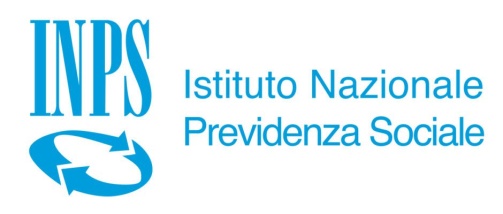 22
Tavolo formativo trattamenti pensionistici | 14/02/2020
L’ importo complessivo della pensione da porre in pagamento sarà formata da due quote
Pensione al 31/12/2011 = € 34.913,49 + importo quota contributiva sei scatti € 414,33
Importo complessivo di pensione = € 35.327,82
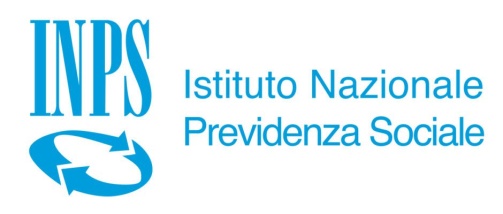 23
Tavolo formativo trattamenti pensionistici | 14/02/2020
Come è calcolata la ritenuta per il recupero  dell’ onere contributivo previsto per la concessione dei sei scatti???
messaggio INPS nr. 21234 del 31/12/2012
	a decorrere dal 01/01/2012 per il personale in attività di servizio, l’ onere contributivo previsto per la concessione dei sei aumenti periodici di stipendio va determinato secondo quanto stabilito dal comma 3 art. 4 del D.L.gs 165/87 ovvero applicando la ritenuta pensionistica (8.80%) prevista a carico del lavoratore, sulla maggiorazione figurativa del 15% dello stipendio
In pratica per coloro che al 31/12/2011 hanno una pensione calcolata con il sistema retributivo a decorrere dal 01/01/2012 l’ importo della ritenuta non è più calcolato in % nella misura massima del 0,40% (Tab. A D.L.gs 165/97) ma con le modalità previste per chi ha il trattamento pensionistico liquidato in tutto o in parte con il sistema contributivo
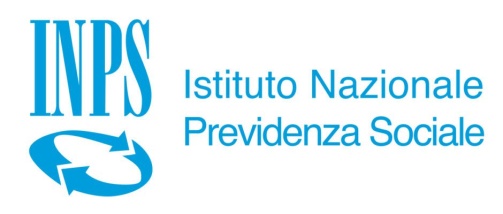 24
Tavolo formativo trattamenti pensionistici | 14/02/2020
Maresciallo Capo cessato dal servizio il 01/09/2012 con un età anagrafica  di 54 anni nato il 23/08/1958
Limite di età  per la vecchiaia : 60 anni
Data di compimento dell’ età 23/08/2018
Numero mesi mancanti al compimento dei 60 anni:
 72mesi
importo dei sei scatti € 3.583,223:12*13 = € 3.881,83
Aliquota contributiva 8,80%
Contributo annuo € 3.881.60 x 8,80% = € 341,60
Contributo mensile € 28,47
Importo complessivo da pagare € 2.049,84
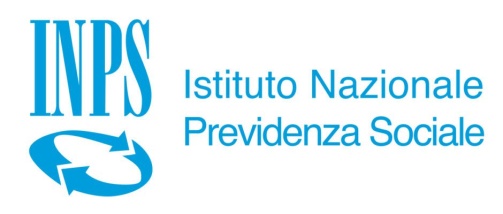 25
Tavolo formativo trattamenti pensionistici | 14/02/2020
Maggiorazione dei servizi per il personale con iscrizione CTPS
Tutto il personale , sia che appartenga al comparto difesa , sicurezza e soccorso pubblico , che il personale civile dello Stato può essere beneficiario di particolari norme che prevedono una maggiorazione dei servizi utili a pensione.
	I principali riferimenti normativi cui fare riferimento sono:
D.P.R. 1092/73 articoli dal 18 al 50
LEGGE 284/1977 (servizio di istituto)
LEGGE 838/73 (servizio presso sedi disagiate o particolarmente disagiate)
LEGGE 388/2000 (lavoro svolto da sordomuti e invalidi con grado di invalidità non inferiore al 74%)
LEGGE 312/80 (personale direttivo, docente ed assistente educatore della scuola ed istituzioni statali aventi particolari finalità)
LEGGE 187/76 (impiego operativo di campagna)
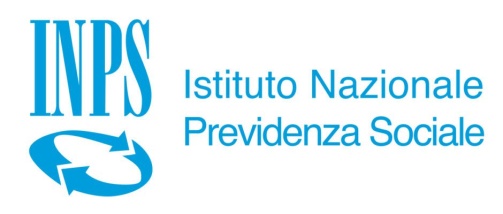 26
Tavolo formativo trattamenti pensionistici | 14/02/2020
In particolare
Navigazione su costa (art 19 D.P.R. 1092/73)
Indennità di volo (art. 20 D.P.R. 1092/73
Indennità di confine (art. 21 D.P.R. 1092/73)
Servizio di istituto (art. 3 c. 5 legge 284/77)
Servizio estero (art. 23 D.P.R. 1092/73 e art. 8 legge 838/73)
Impiego operativo di campagna (legge 187/76)
Decreto Legislativo 165/97
	Con percezione delle relative indennità , ove previsto, il servizio è aumentato nelle misure previste dalle singole disposizioni
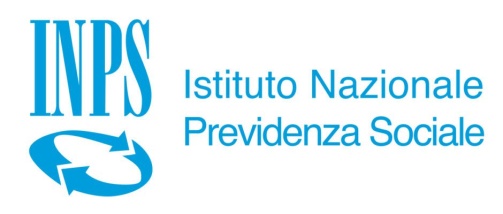 27
Tavolo formativo trattamenti pensionistici | 14/02/2020
Tutte queste maggiorazioni non possono superare la misura massima dei 5 anni
Chi al 31/12/1997 aveva comunque maturato delle maggiorazioni eccedenti i 5 anni , queste sono valide ai fini pensionistici ma restano cristallizzate
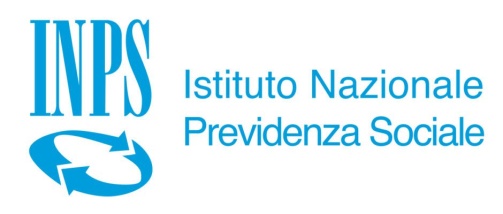 28
Tavolo formativo trattamenti pensionistici | 14/02/2020
Come incidono le maggiorazioni nel calcolo della pensione ??
Bisogna vedere il sistema di calcolo pensionistico cui si è soggetti:
RETRIBUTIVO
Sono validi sia per il diritto che la misura della pensione
MISTO (contributivo dal 01/01/1996)
Sono utili ai fini del diritto (nei limiti dei cinque anni) ma ai fini della
misura sono validi solo sulle anzianità maturate al 31/12/1995
CONTRIBUTIVO
Sono utili solo ai fini del diritto (nei limiti dei cinque anni) e non della misura
SISTEMA PRO RATA 2012, cosi detto MISTO 2012
Sono validi sia ai fini del diritto  che della misura sulle anzianità maturate al
31/12/2011… dal 01/01/2012 sistema contributivo , solo diritto.
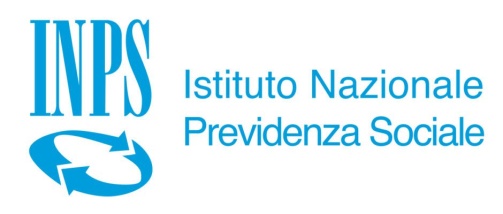 29
Grazie mille per l’attenzione.
www.inps.it
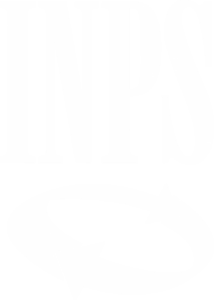 31